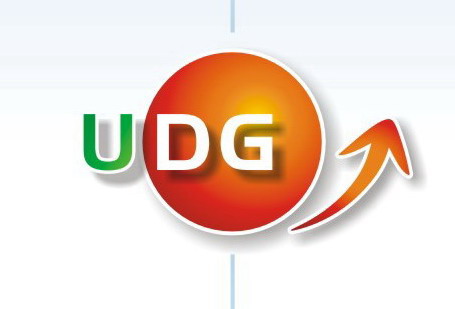 Predavanje I
Metodologija istraživanja
Master studije

 Prof.dr Mirjana Radović-Marković

27. Novembar 2022.
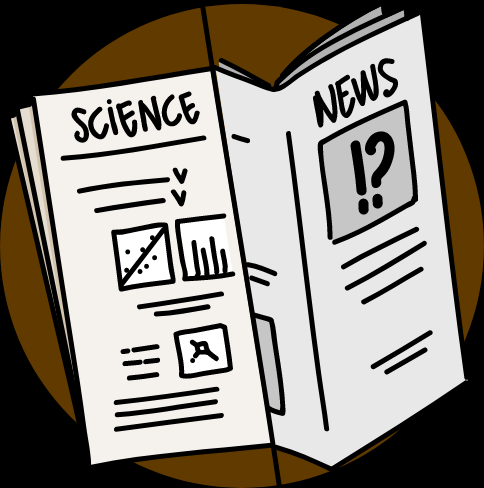 Sadržaj predmeta
Predmet ima za cilj da obuči studente o osnovnim kvalitativnim metodama naučnog rada, izboru u i kritičkom pregledu naučne literature i njenom citiranju, što treba da doprinese pisanju kvalitetnog master rada.
 Nastava se zasniva na problemski orijentisanom i kolaborativnom pristupu učenju u kojem zadaci pružaju mogućnost studentu da preuzme aktivnu odgovornost za svoje učenje.
Za svakvu nastavnu jedinicu su predviđena vežbanja i domaći zadaci.
Značaj i uloga nauke
Albert Ajnštaj (1936) je smatrao da naučnici veruju da se svaka pojava, uključujući i one koje su vezane za ljudska bića, događa prema zakonima prirode.
Tomas Kun (1970) je tvrdio da nauku treba shvatiti najpre kao društvenu praksu, i tek nakon toga kao intelektualni poduhvat.
Uprkos ovom mišljenju, ne može se zanemariti intelektualni učinak naučnih radnika u stvaranju novih znanja.
Istraživanja, koja su sproveli naučnici Ramirez i Majer (2000),  pokazala su da broj naučnih radnika i kvalitet njihove obuke imaju direktan uticaj na privredni razvoj.
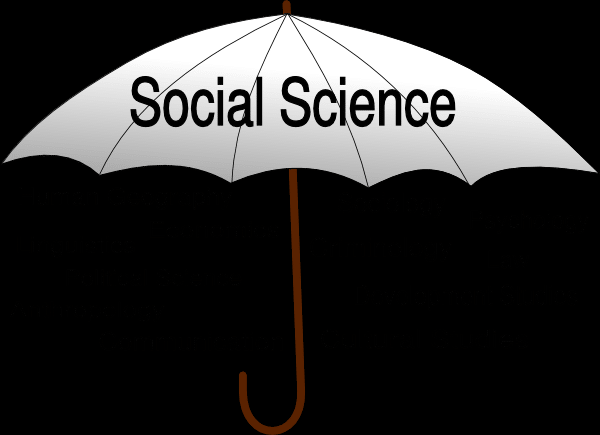 Društvene nauke se bave ljudima ili grupom ljudi, firmama, privredama i društvima, tj. njihovim pojedinačnim ili kolektivnim ponašanjem.
One nastoje da utvrde uzročne - posledične veze između pojava, kako u pojedinim područjima društvenog života, tako i  celokupnost svih društvenih odnosa (psihologija,eknomija,sociologija).
Društvene nauke
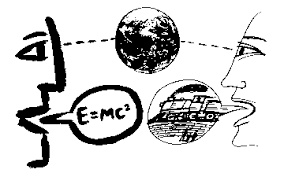 Razlika između prirodnih i društvenih nauka
Za razliku od društvenih nauka, prirodne nauke se bave ispitivanjem prirodnih pojava, kao što su materija, zemlja, nebeska tela, odnosno ljudsko telo (fizika, medicina, hemija, astronomija i dr).
Teorijske postavke nauke
Svaka teorija se sastoji od sledećih elemenata (Radović, 1996):
Niza definicija koje precizno objašnjavaju varijable koje se koriste;
Jedne ili više hipoteza, koje se izvode iz pretpostavki na kojima se zasniva teorija;
Hipoteza koje mogu da se testiraju uz pomoć različitih tehnika.
Objektivnost nauke
Objektivnost nauke zasniva se na stalnom proveravanju teorija u praksi. 
Stoga, naučni fond u bilo kom trenutku sastoji se od teorija koje nisu opovrgnute (Robinson, 1962).
Pseudonauka
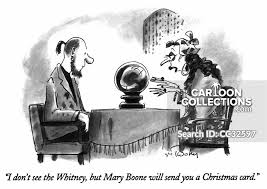 Reč „pseudo“ znači nešto lažno ili netačno.
Direktan prevod reči „pseudonauka“ znači netačna ,tj.lažna nauka. 
Kod pseudonauke zaključci nisu izvedeni  na osnovu empirijskih podataka
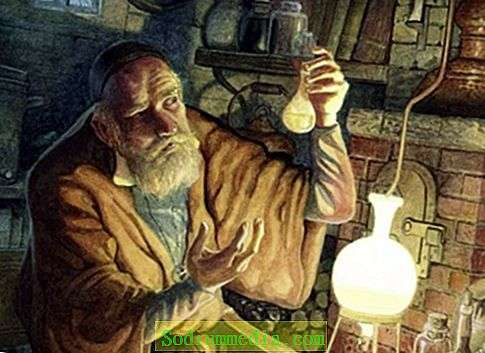 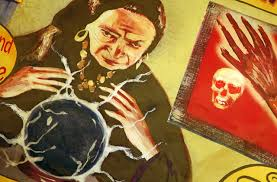 Pseudonaučnici
Imaju malo naučnog znanja;
Ne koriste naučne metode;
Koriste više retoriku nego naučne podatke
Određivanje granica između nauke i pseudonauke
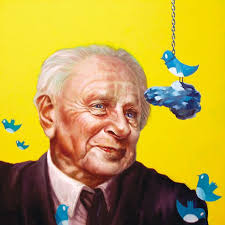 Poznati naučnik Karl Popper je bio prvi koji je identifikovao tu granicu.
Popper je kao granicu razgranićenja proglasio „nemogućnost testiranja neke teorije i utvrđivanja njene netačnosti“.
Jedan od kriterijuma koji je naišao na opštu primenu kod razgraničenja nauke od pseudonauke, odnosi se na uvažavanje metoda usmerenih na testiranje hipoteza i teorija, čiji je cilj stvaranje naučnih znanja.
Kako prepoznati pseudo-nauku?
Prvo treba proveriti izvor informacija:
 Gde je tekst objavljen?
 Ako je novinski članak, da li se oslanja na neko istraživanje ili članak citira neki ugledni naučni časopis?
Ko je pisao taj rad ( naučni radnik  ili neko ko reklamira neki svoj proizvod ili uslugu u cilju sticanja profita?)
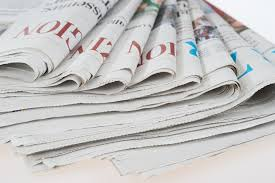 Zašto naučni časopis treba uvažiti kod utvrdjivanja naučnih činjenica?
Pre svega, zbog toga što radovi objavljeni u naučnim časopisima podležu strogim recenzijama i moraju da ispune visoke standarde objavljivanja.
Samo stručnjaci u jednoj oblasti mogu da procenjuju stručnjake u istoj.
Treba napomenuti da postoje i lažni naučni časopisi.
Stoga,ukoliko posebno čitate o nekoj kontroverznoj temi potražite više izvora za istu i uporedite u čemu se oni razlikuju.
Zaključak
Iako nam se čini da su kriterijumi vrlo jasni i precizni kod razlikovanja nauke od pseudonauke, u novije vreme se u literaturi mogu nači i drugačija mišljenja.
 Tako, naučnik Pigliucci (2010) u svojoj knjizi Nonsense on Stilts, navodi da su propusnije granice između nauke i pseudonauke nego što su mnogi naučnici želeli u to da veruju. 
Naime, kada govorimo o medicini, fizici ili biologiji naučna vrednost neke teorije je uglavnom očigledna. 
Međutim, postoje brojni primeri "nauka" čija je naučna vrednost zamaskirana i predstavljejna kao legitimna nauka, što stvara konfuziju u akademskoj javnosti. 
Primer takvih nauka je homeopatija, koja ima "dokaze", ali se oslanja u potpunosti na netačne zaključke koji proizilaze iz njih (Hill, 2010).
Predlog literature
http://www.sld.cu/galerias/pdf/sitios/revsalud/beyerstein_cience_vs_pseudoscience.pdf
http://www.senseaboutscience.org/pages/peer-review.html

http://woofighters.org/2010/06/warning-signs-that-something-is-not-scientifi/

http://www.amazon.co.uk/Bad-Science-Ben-Goldacre/dp/000728487X

http://philsci-archive.pitt.edu/16777/1/Four%20Examples%20of%20Pseudoscience.pdf
http://politicalcalculations.blogspot.com/2009/08/how-to-detect-junk-science.html

http://www.quackwatch.org/01QuackeryRelatedTopics/pseudo.html
Domaći zadatak
Pronađite jedan primer pseudonauke i objasniti ga.
Nađite sajt u kome se predstavlja ili populariše pseudonauka.
Nađite sajt na kome se iznose naučni rezultati  istraživanja.